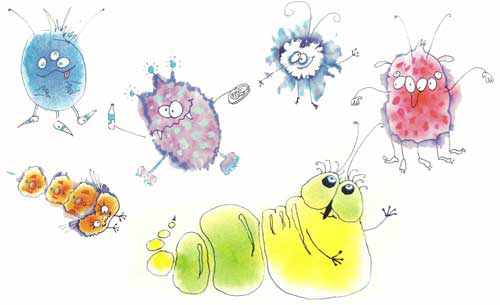 МКОУ «Специальная школа № 80»НЕТРАЦИЦИОННАЯ ИЗОТЕХНИКА «Кляксография»
Жукова Марина Николаевна
Педагог - психолог
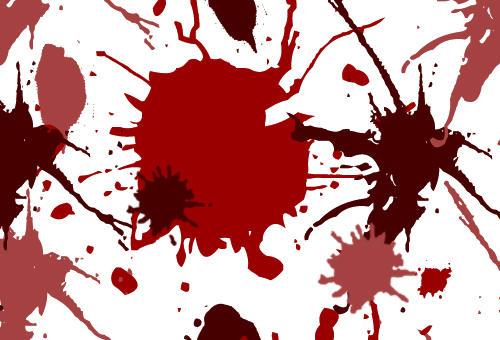 А. Толстой. «Золотой ключик»
Буратино увидел в чернильнице муху, сунул туда нос и посадил на бумагу кляксу…
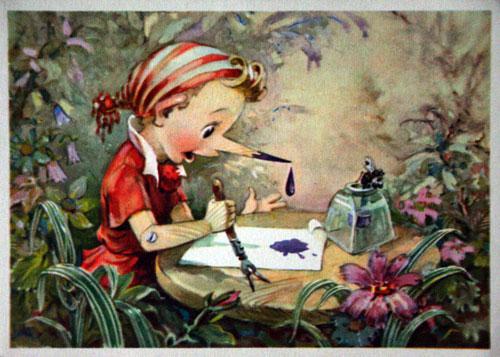 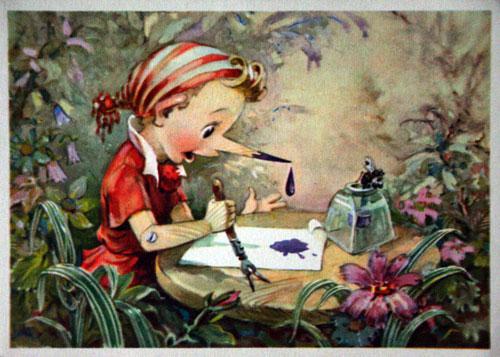 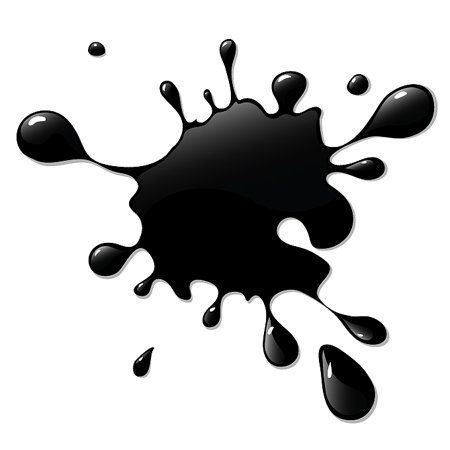 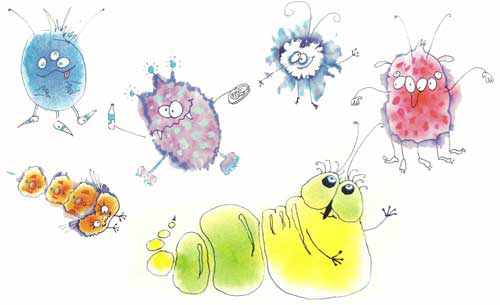 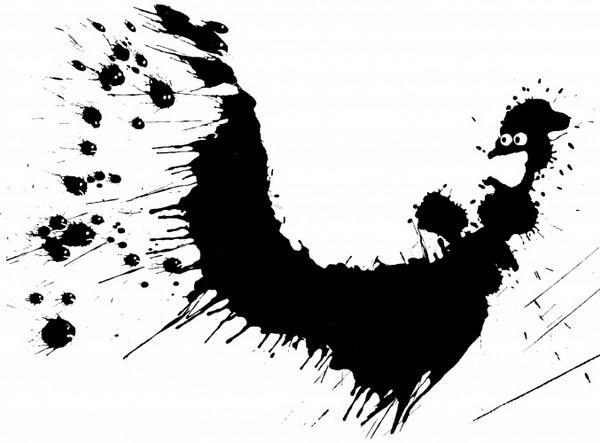 Клякса – это бесформенное пятно краски или чернил.
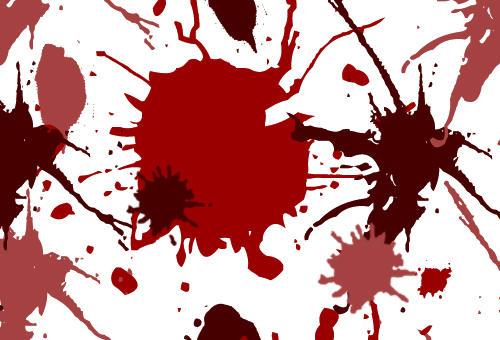 КЛЯКСОГРАФИЯ ОБЫЧНАЯ
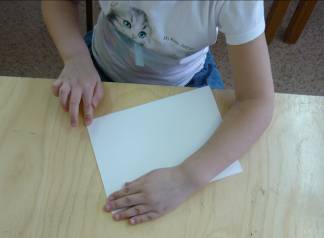 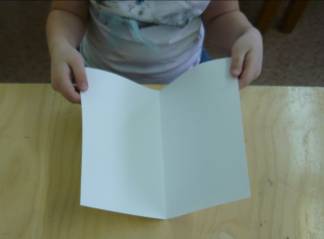 1
2
3
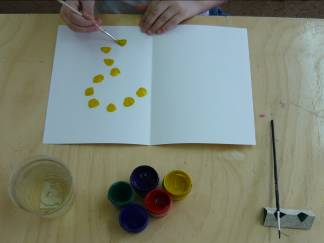 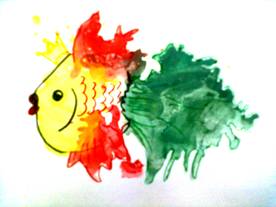 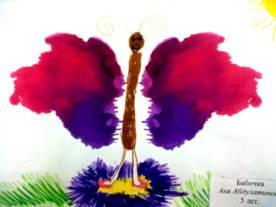 4
КЛЯКСОГРАФИЯ С ТРУБОЧКОЙ
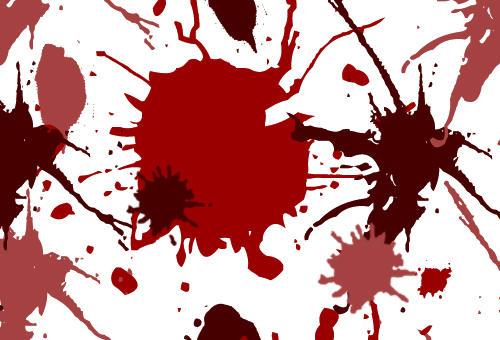 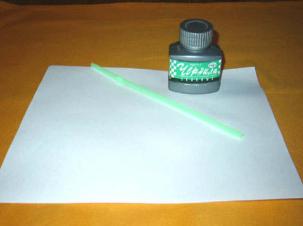 1
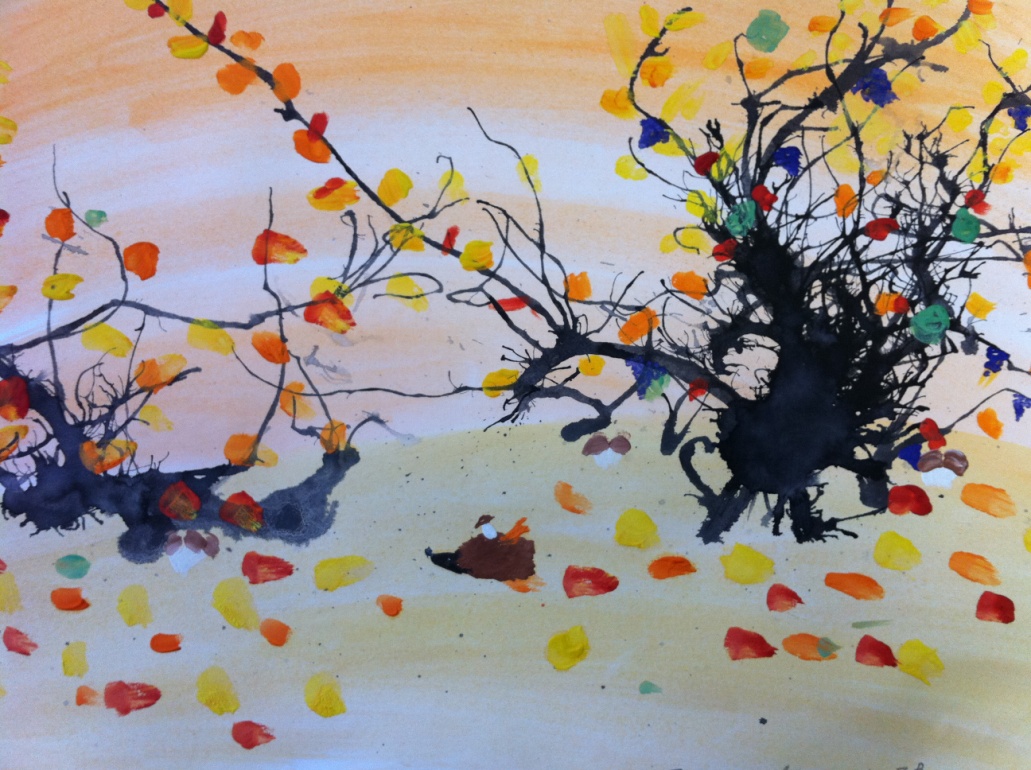 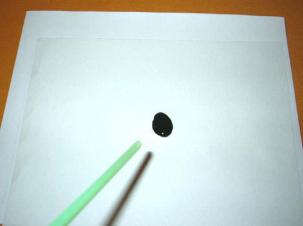 2
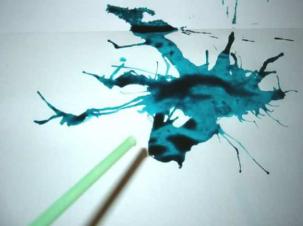 3
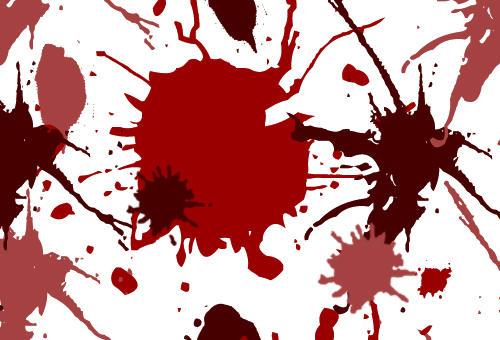 РАБОТЫ ДЕТЕЙ
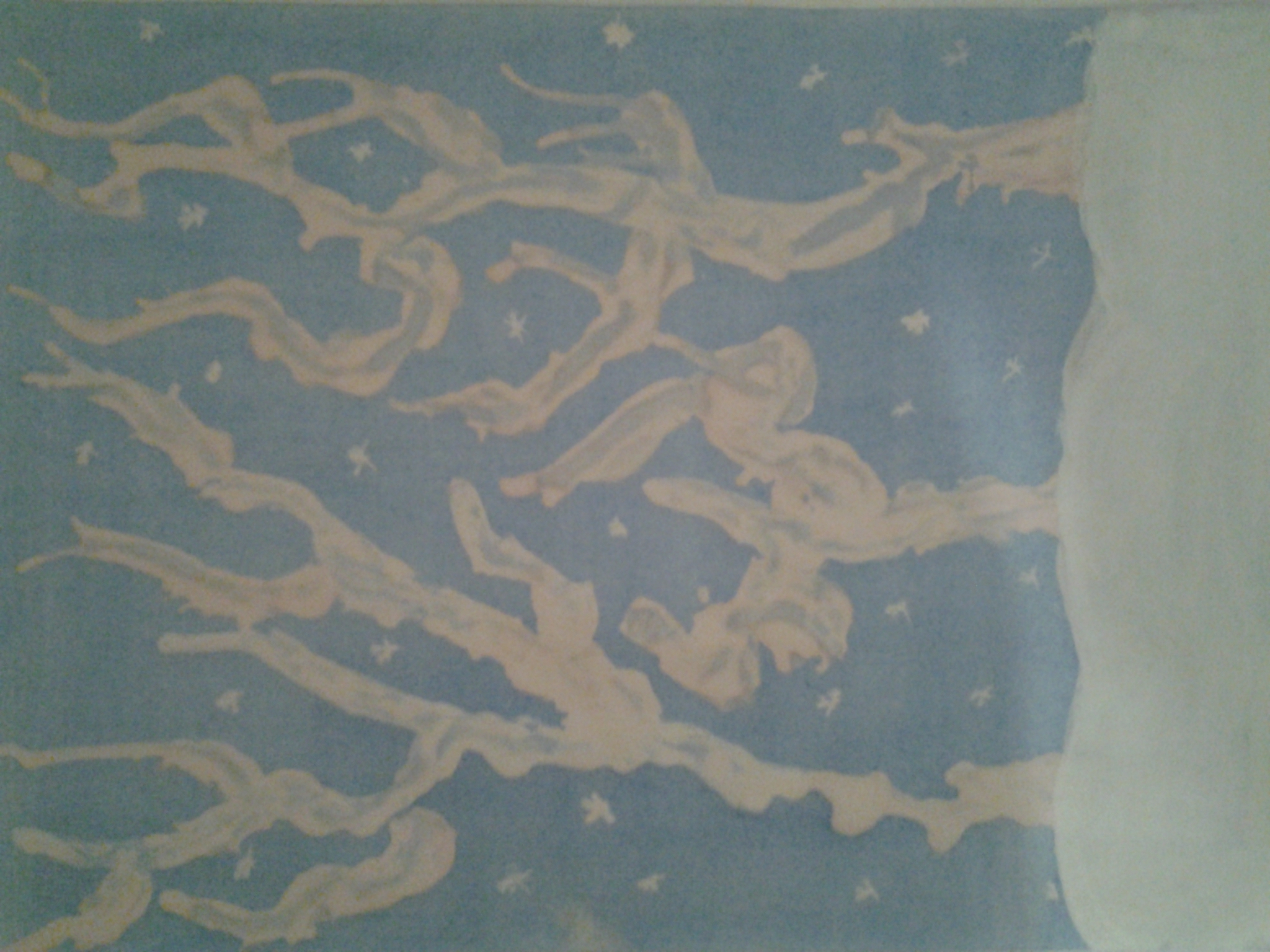 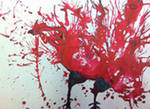 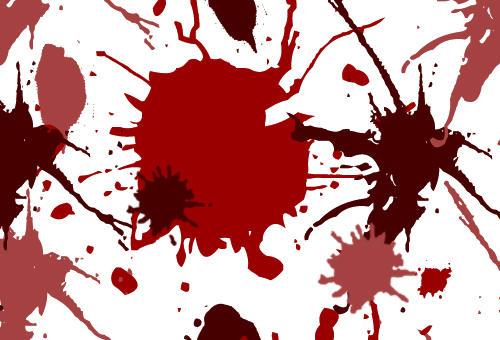 УВАЖАЕМЫЕ КОЛЕГИ!
Желаю Вам, чтобы гнев, печаль или страх оставались только на бумаге!
А радость и счастье было в Вашем сердце!
Жукова Марина Николаевна